ПОРТФОЛИО
Дударева Марина 
Константиновна инструктор по физической культуре 1 квалификационной категории
«Чтобы сделать ребенка умным и рассудительным, сделайте его крепким и здоровым!»ЖАН ЖАК РУССО
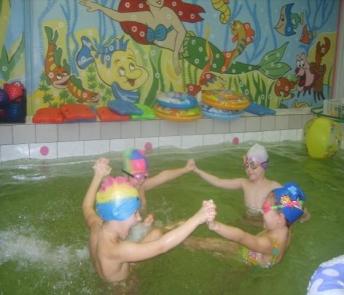 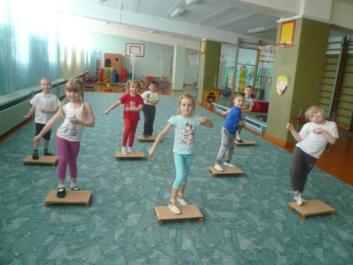 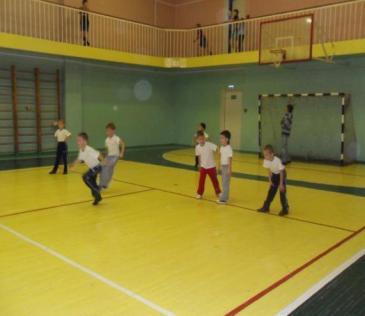 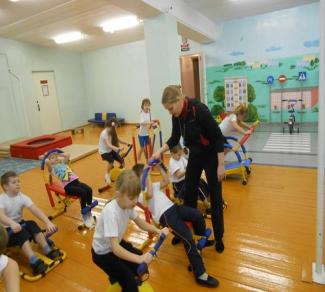 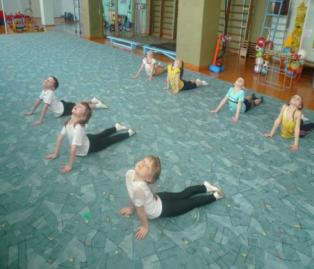 ДАВАЙТЕ ПОЗНАКОМИМСЯ
ОБРАЗОВАНИЕ: В 2004 году окончила Воркутинский педагогический колледж . В 2012 году окончила Федеральное государственное бюджетное образовательное учреждение высшего профессионального образования «Шуйский государственный педагогический университет»
МЕСТО РАБОТЫ: Муниципальное бюджетное дошкольное образовательной учреждение «детский сад № 63 «Северяночка» г. Воркуты
ПЕДАГОГИЧЕСКИЙ СТАЖ : 12 ЛЕТ
Курсы повышения квалификации
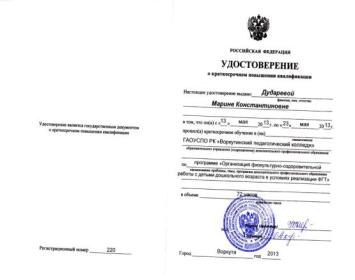 Трансляция обобщенного личного педагогического опыта
В 2012 учебном году выступала с докладом на научно-практической конференции среди работников образовательных учреждений ДСК и ДОУ «Детский сад-здоровье, безопасность, комфорт»  «Здоровьесберегающая среда в ДОУ» ;
В 2012 учебном году провела открытый просмотр утренней ритмической гимнастики  на научно-практической конференции  «Детский сад-здоровье, безопасность, комфорт»  "Бодрость, грация и пластика  - все это дарит нам гимнастика»;
В 2013 учебном году провела  на  X педагогических чтениях «Актуальные проблемы образования и развития детей дошкольного и младшего школьного возраста: изменение содержания и организации образовательного процесса в условиях введения ФГТ» мастер- класс «Стретчинг – как средство формирования правильной осанки у детей дошкольного возраста» ;
в 2014 провела комплекс  специальных упражнений со слушателями «Фейсбилдинг» на городском семинаре-практикуме «Эффективные формы закаливания детского организма в условиях ДОК и семьи»;
 в 2015 выступила  с докладом  «Волшебный парашют, как средство развития двигательной активности детей дошкольного возраста» на XII педагогических чтениях.
Общественная оценка деятельности
За активное участие, большой вклад, подготовка и проведение Спартакиады среди детей старшего дошкольного возраста «Я - будущий чемпион!»  награждена Благодарственным письмом  от администрации ГО МО Воркута; 
за высокий профессионализм и большой личный вклад в реализацию опытно-экспериментальной работы по оздоровлению и воспитанию детей награждена Почетной  грамотой директора института психолого-педагогических проблем детства РАО Т. В.;
благодарность от администрации МО ГО «Воркута» за активное участие в подготовке команд воспитанников для участия в Спартакиаде среди детей старшего дошкольного возраста МДОУ города Воркуты «Я - будущий чемпион»;
благодарственное письмо за активное участие в проведении конкурса познавательно-исследовательской направленности «Юные знатоки родного края» фестиваля «Моя дорогая Коми земля»; 
 благодарность за активное участие в конкурсе соревновании среди детей старшего дошкольного возраста «Зеленый огонек -2015».
Мои достижения
I место   в конкурсе педагогических проектов «Моя дорогая республика Коми» (на уровне ДОУ);
 I место в муниципальном конкурсе мультимедийных презентаций «Физкульт-УРА»;
 I место в муниципальном конкурсе педагогических проектов «ФГОС в кадре: секреты успеха» (номинация Физическое развитие) «Спартакиада народов Севера России «Заполярные игры»; 
 III  место в общероссийском конкурсе Информационно-Методического Центра «Алые паруса» в номинации «Лучшее из методической копилки».
«Мы и спорт — вместе навсегда»
Совместные мероприятия МБДОУ 63, МБДОУ 65, КСК «Цементник» по выявлению и поддержке одаренных детей.
Спортивный праздник«Аты – баты, бравые солдаты»
Соревнование по мини - футболу
Спортивный праздник «Звезды зовут»
Участие в спартакиаде физкультурно-образовательного фестиваля «Воркутинские звездочки»
Старты на воде
Веселые старты
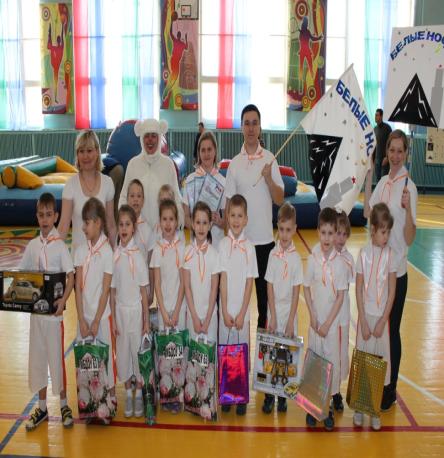 Участие в спартакиаде среди детей старшего дошкольного возраста «Я – будущий чемпион»
Конкурс-фестиваль по детскому фитнесу
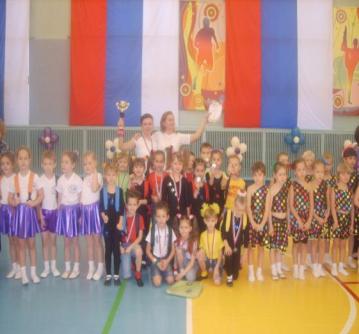 Спортивно-развлекательные эстафеты «Чемпионы на старт!»
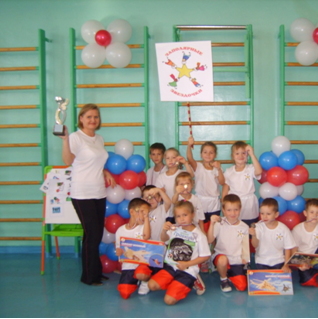 Соревнования по плаванию
Участие в конкурсе - соревновании «Зеленый огонек»
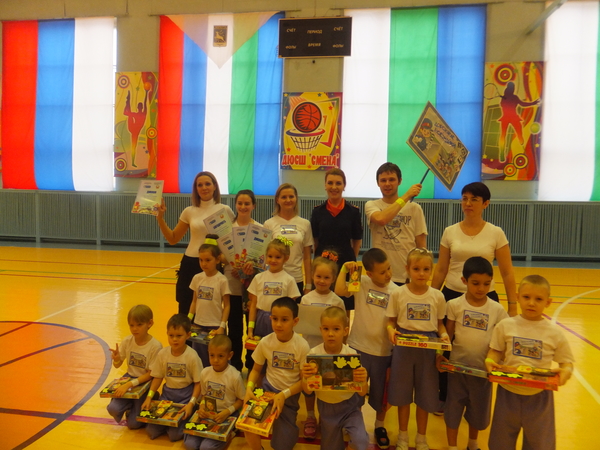 «МАМА, ПАПА, Я – СПОРТИВНАЯ СЕМЬЯ »
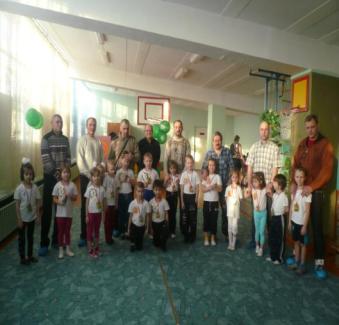 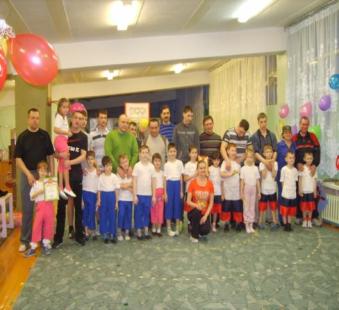 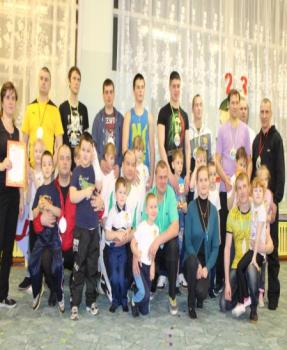 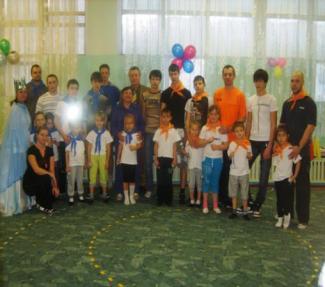 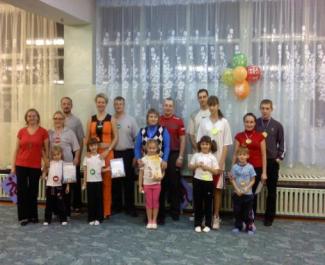 Продолжение следует…